How can (weak) local leaders co-create healthy urban development?
Sarah Ayres, Andrew Barnfield (University of Bristol), Mark Sandford (House of Commons Library), Geoff Bates (University of Bath)
[Speaker Notes: INSTRUCTIONS

Font should be set to Arial throughout the presentation.

Title Slide heading should be between 36 and 44 font size.

Time/Date and subtitle (below heading) should be in size 11. Time/Date should also be in bold, as per below example:

14:45-15:45, 21st Oct ’21 
Panel Discussion: Healthy Places and the Future of Private Sector Involvement

To add/remove or adjust the positioning of logos, go to ‘View’, then ‘Slide Master’ and edit here. Please note the changes made in the Slide Master will apply throughout the presentation. Ensure an original copy of the Powerpoint is kept safe.]
Phases 2-3 / Yrs 3-4
Phase 1 / Yrs 1-2
6 work packages
Mapping & Understanding
Intervention co-production
(& evaluation)
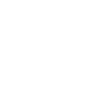 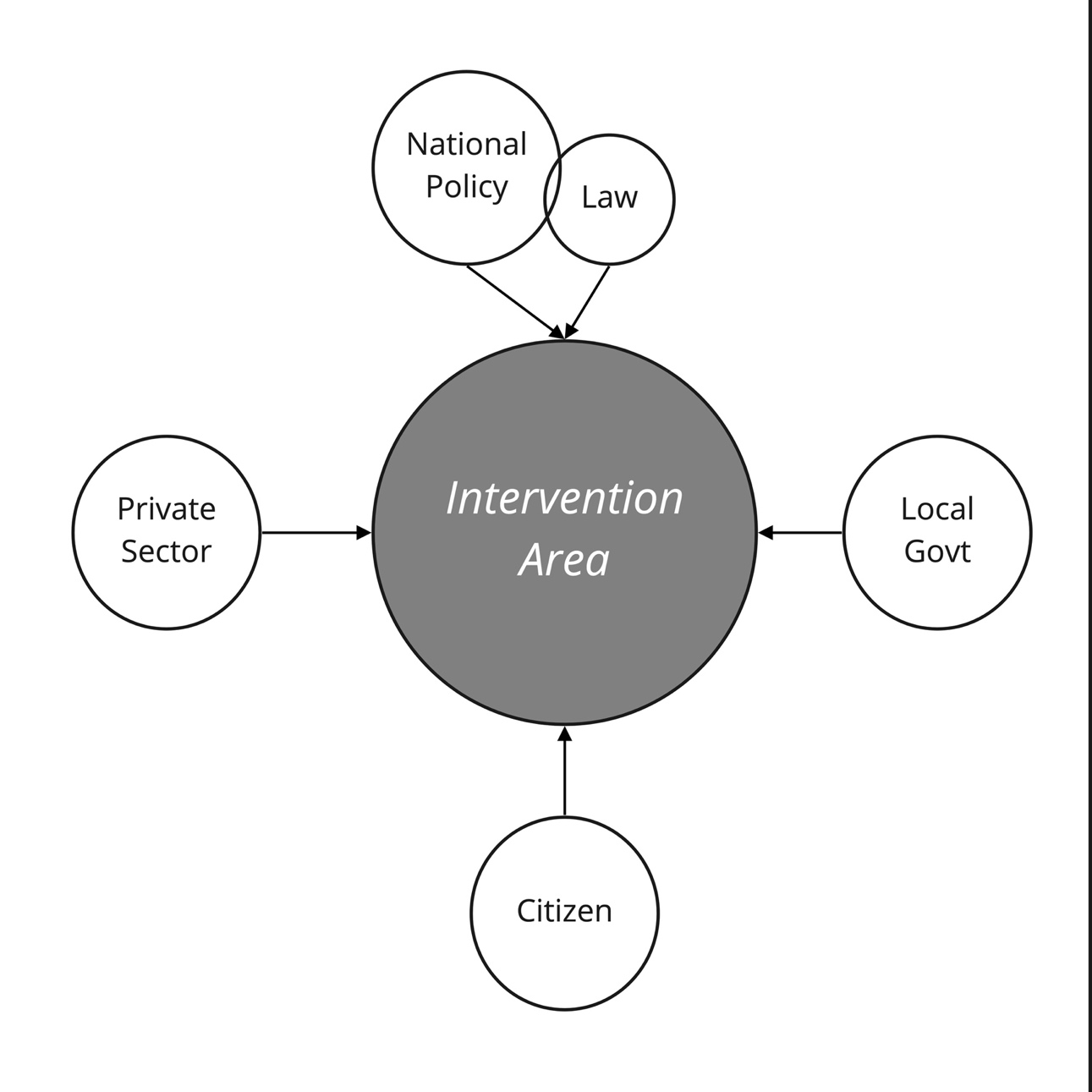 Primary Engagement 
(interviews, workshops)
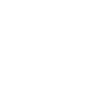 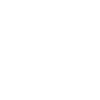 Economic Valuation
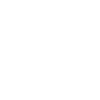 Public Involvement
Health impacts related to the urban environment
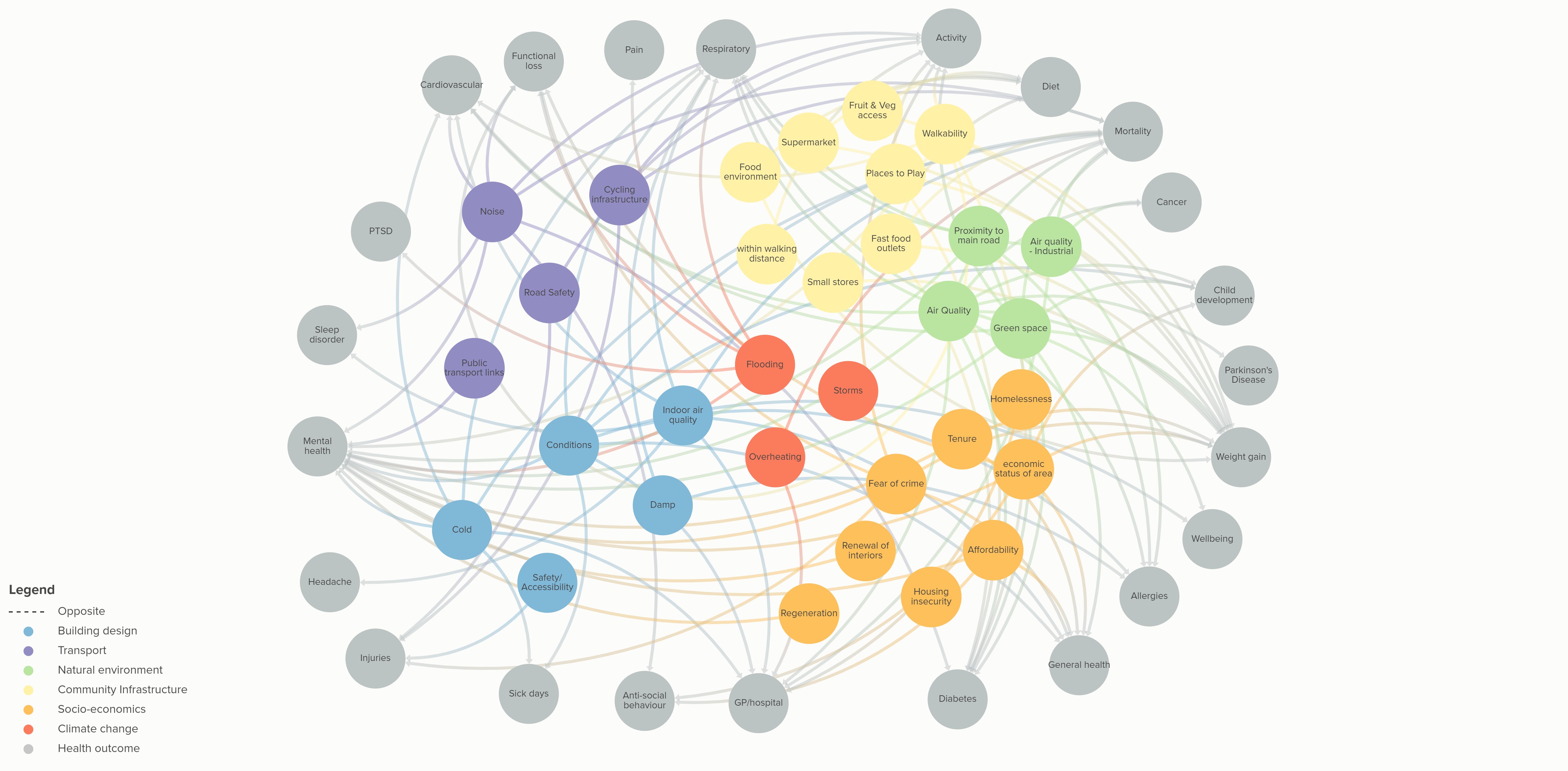 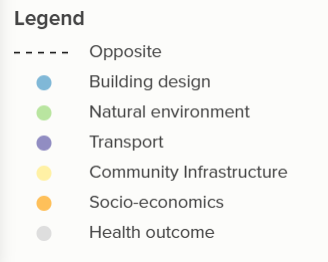 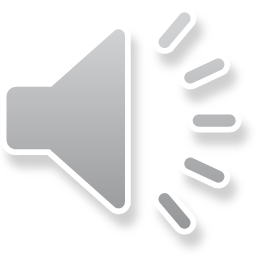 Derived from Ige-Elegbede et al, (2020)
3
[Speaker Notes: Full reference is: Ige-Elegbede, J., Pilkington, P., Orme, J., Williams, B., Prestwood, E., Black, D. and Carmichael, L., (2020) Designing healthier neighbourhoods: a systematic review of the impact of the neighbourhood design on health and wellbeing. Cities & Health, pp.1-16. Available from: https://www.tandfonline.com/doi/full/10.1080/23748834.2020.1799173]
Who pays for poor health?
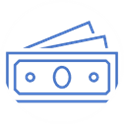 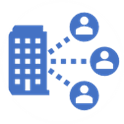 NHS, Medical
Income
Employers
Life years
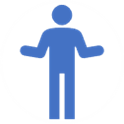 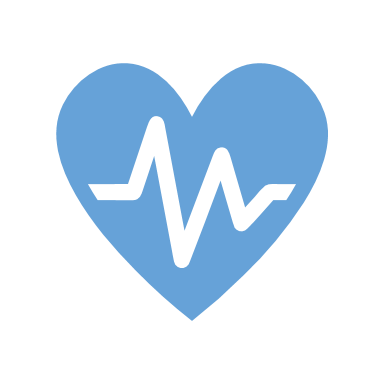 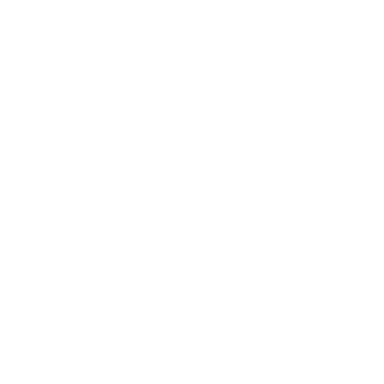 Social care
Time
Pain and suffering
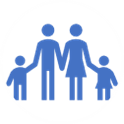 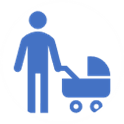 Education
Taxation
Care for others
Family
Crime and Justice
4
State
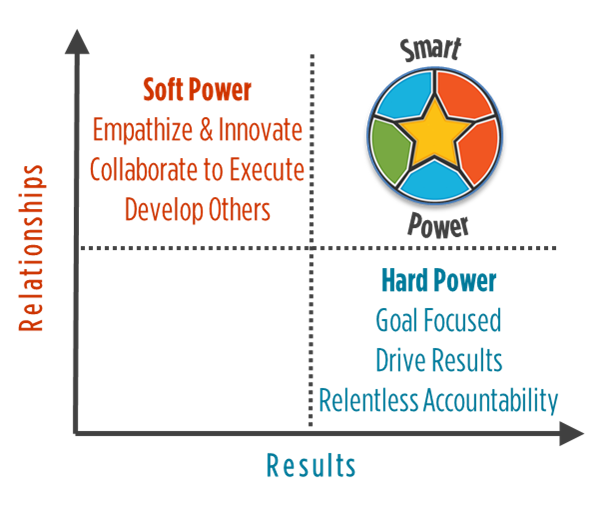 What role for England’s Mayors?